Meeting Report from 2nd ICCBH-ERN BOND Spinal Complications in Children and Adults with Achondroplasia Workshop, Dublin, Ireland, 2nd July 2022
Adapted from: Cheung MS, Mohnike K
Bone 2022;165:116574
DOI: 10.1016/j.bone.2022.116574
For Healthcare Professionals Only© 2025 BioMarin International Ltd.All Rights Reserved. EU-ACH-00757 01/25
Achondroplasia.expert is organized and funded by BioMarin. This material has been developed in conjunction with the Achondroplasia.expert Editorial Committee.
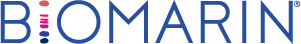 Background
A workshop on spinal complications in children and adults with achondroplasia was held before the start of the 10th ICCBH
Organised by the European Reference Network on Rare Bone diseases and ICCBH
The pathophysiology, natural history, and management of thoraco-lumbar kyphosis and spinal stenosis remains poorly described in the literature
The workshop consisted of lectures, a debate, and an interactive round table discussion
Attended by over 100 delegates affiliated to >70 institutions in 20 countries
ICCBH, International Conference on Children's Bone Health.
Cheung MS, Mohnike K. Bone 2022;165:116574.
Setting the Scene: the EuRR-Bone SurveyPresented by Florian Innig and Ines Alves
10 people reported foramen magnum decompression, at ages between 2 months to 4 years old

62% had at least one symptom of spinal stenosis

26% had undergone a spinal decompression
Similar numbers were reported as planned by a local surgeon (N=18), or a surgeon expert in ACH (N=18)
74% reported improvements
A 21-question survey 
To get a broad and real-world look into spinal issues in ACH
Shared among 30 advocacy organisations in Europe
163 responses, with 157 valid contributions
These results indicate significant morbidity associated with spinal stenosis and highlights the need to understand the clinical natural history of ACH throughout the life course
ACH, achondroplasia; EuRR-Bone, European Registry for Rare Bone. 
Cheung MS, Mohnike K. Bone 2022;165:116574.
Pathophysiology and Radiology of SCS and Thoracolumbar KyphosisPresented by Alistair Calder
Spinal canal stenosis
SCS produces one of the most familiar radiological signs in achondroplasia:
Progressive narrowing of the interpedicular distances in the lumbar spine
Associated with shortening of lumbar pedicles 
Posterior vertebral scalloping on the lateral view
This may be due to early closure of the neurocentral synchondroses in ACH
The age at which this occurs is not clear, but likely to be within the first 2 years of life
This premature closure is thought to be driven by MAPK signalling, and therefore may be amenable to modulation by existing medical treatments
Thoracolumbar Kyphosis
TLK is a near universal phenomenon in infants with ACH that resolves in approximately 80–90%
Historically defined as any kyphotic angulation in the T11 to L1 region
However, it has recently been suggested that healthy infants may have TLK of up to 20 degrees
Radiological features of the apex vertebra have some predictive value: 
Degree of anterior wedging
Degree of posterior translocation
Orthopaedic management needs to be started at the earliest possible opportunity to have a significant impact on final spinal canal diameter
ACH, achondroplasia; SCS, spinal canal stenosis; TLK, thoracolumbar kyphosis.
Cheung MS, Mohnike K. Bone 2022;165:116574.
Pathophysiology and Natural History of Spinal Kyphosis and StenosisPresented by Svein Fredwall
TLK and SCS are common complications in ACH, and management remains challenging 
There is no general agreement on the definition of TLK in ACH, but up to 90% of children with this condition will probably have some degree of TLK during the first 2–3 years of life
The majority resolve spontaneously within the first year of starting walking 
But 10–15% or more may have persistent or progressive TLK
The prevalence of symptomatic spinal stenosis is about 20% in children with ACH
This increases to up to 60–70% in the adult population 
The lumbar region is most commonly affected, but the majority may have multiple spine levels affected
The development of symptomatic spinal stenosis might have a considerable impact on physical function, including daily activities, work participation, and more pain
ACH, achondroplasia; SCS, spinal canal stenosis; TLK, thoracolumbar kyphosis.
Cheung MS, Mohnike K. Bone 2022;165:116574.
Neurosurgical Aspects of Managing Spinal StenosisPresented by Philip Kunkel
Modern microsurgical treatment is used to decompress narrow spinal level
It is preferred to avoid complete laminectomies
Carry out cross-over decompressions with laminotomies/hemilaminectomies at each level to avoid impairment of the facet joints causing instability

Complications of spinal canal decompression surgery in these patients is not infrequent:



Similarly, surgical techniques using extensive posterior osteotomies for kyphosis reduction are known to have a relatively high complication rate
Dural tear in 36%
Neurological complications in 12%

Infections in 8%
Overall, 36% require second surgeries
Dural tear in 14%
Neurological symptoms in 71%
Permanent neurological deficit in 28%

Surgical complications in 57%
Rod fracture in 43%
Proximal junctional kyphosis in 14%
Neurosurgeons are involved in long-term treatment of people with ACH from early childhood to old age
ACH, achondroplasia. 
Cheung MS, Mohnike K. Bone 2022;165:116574.
Orthopaedic Aspects of Managing Kyphosis and Spinal StenosisPresented by William Mackenzie
Symptomatic stenosis that requires surgical management is seen in 13% of ACH patients
If TLK is also present, patients needing decompression present earlier; average 13 years
Management is complicated by limited data on progression in older children and adults
Surgical indications are predicated by limited experience and personal opinion rather than more evidence-based literature
Realignment, decompression, instrumentation, and fusion can have significant complications at a young age
Including a stiff spine with reduced reach, limited spine growth, proximal junctional kyphosis (very common), and neurological injury
Realignment without decompression can result in neurologic injury
Surgical realignment does not change the lumbosacral lordosis below the deformity
The author's preference is to limit surgical management for severe, progressive deformity, limited function, pain and/or neurologic symptoms
ACH, achondroplasia; TLK, thoracolumbar kyphosis. 
Cheung MS, Mohnike K. Bone 2022;165:116574.
Debate: Does Spinal Bracing Have a Role in Managing Kyphosis in ACH?
For: Cathleen Raggio
The deformity occurs in a growing, developing spine and may lead to a permanent deformity
This further compromises the already narrow spinal canal at a critical junction
Anything that can relieve pressure on the vertebral body should be used, but postural and sitting restrictions may not be enough to control the child's posture
In this case, with increasing deformity and bony malformation, bracing may have a role
The treatment may decrease the incidence of early neurologic involvement and surgical intervention
The brace must be:
Custom fitted to the patient with an anterior opening to accommodate the abdomen
Used in combination with physiotherapy 
Checked via x-ray at first fitting to ensure proper pad placement for kyphosis correction
Against: Jonathan Lucas 
To date, there is no significant evidence that bracing prevents the development of pathological TLK in ACH
Those with developmental delay, TLK of >20–25 degrees at the age of walking, apical vertebral body wedging and translation are most likely to have persistent TLK
Data in brace management for other spinal deformities cannot be considered applicable due to the unique pathological process of ACH
The quality of the evidence for bracing in ACH is poor, and does not include the most important group that may benefit from bracing: those with developmental delay
There is no current clinically meaningful evidence for the justification of the implementation of bracing programs to prevent pathological TLK developing in children with ACH 
Further research is needed in this area before a role for bracing can be justified
before the debate: 5 for and 23 againstafter the debate: 23 for and 26 against
Voting results:
ACH, achondroplasia; TLK, thoracolumbar kyphosis. 
Cheung MS, Mohnike K. Bone 2022;165:116574.
Expert Discussion: Minimising the Pathological Impact of Kyphosis and Spinal Stenosis in ACH
Nearly all infants with ACH  develop TLK, and spinal stenosis is a major contributor to the significant medical impact of ACH on older children and adults with ACH
Yet the natural history and underlying mechanism is poorly understood
Some infants are more prone to developing fixed kyphosis; a possible chief risk indicator is delayed motor development
Infants presenting in this way might therefore be identified as those requiring bracing
The natural history of TLK shows that there is a further resurgence in incidence later in childhood and that this should be monitored as part of standard care in ACH
The best indicator of progressing spinal stenosis is associated symptomatology, such as a decline in an individual’s ability over time to mobilise and red-flag occurrences, such as paraesthesiae, weakness and numbness in the limbs
ACH, achondroplasia; TLK, thoracolumbar kyphosis. 
Cheung MS, Mohnike K. Bone 2022;165:116574.
Conclusions
Spinal pathology in ACH is a significant, serious complication, beginning early on with TLK and early fusion of the synchondroses leading to a narrowed spinal canal and subsequent spinal stenosis
Although the two entities of TLK and spinal stenosis are separate, they clearly impact upon each other
Surveys reflect the literature and show that spinal symptoms start in childhood and progress into adulthood with over 60% of adult patients surveyed reporting symptoms related to spinal stenosis
Loss of mobility, pain, incontinence, and paralysis are major complications which increase with age but can also present in late childhood
The workshop highlighted that the pathophysiology, natural history and optimal management are still not fully understood but it seems likely that preventative measures in childhood may be of benefit
This deficit of knowledge both by patients and medical teams have led to wide discrepancies between centres in the use of bracing in childhood as well as in the timing of surgical intervention
Positive outcomes from this workshop were a greater understanding of the natural history across the lifespan of the patients and a high level of international engagement on this subject
ACH, achondroplasia; TLK, thoracolumbar kyphosis. 
Cheung MS, Mohnike K. Bone 2022;165:116574.